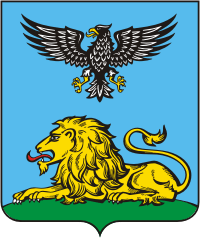 Департамент внутренней и кадровой политики Белгородской области
РОЛЬ ПРОЕКТНОГО УПРАВЛЕНИЯВ СОЦИАЛЬНО-ЭКОНОМИЧЕСКОМ РАЗВИТИИ ОБЛАСТИ
Заместитель Губернатора области –
начальник департамента внутренней
и кадровой политики Белгородской области

Павлова Ольга Альбертовна
Белгород, 2017 год
[Speaker Notes: Титульный слайд]
Пространство постоянных
позитивных перемен
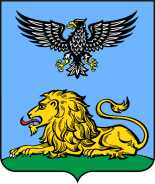 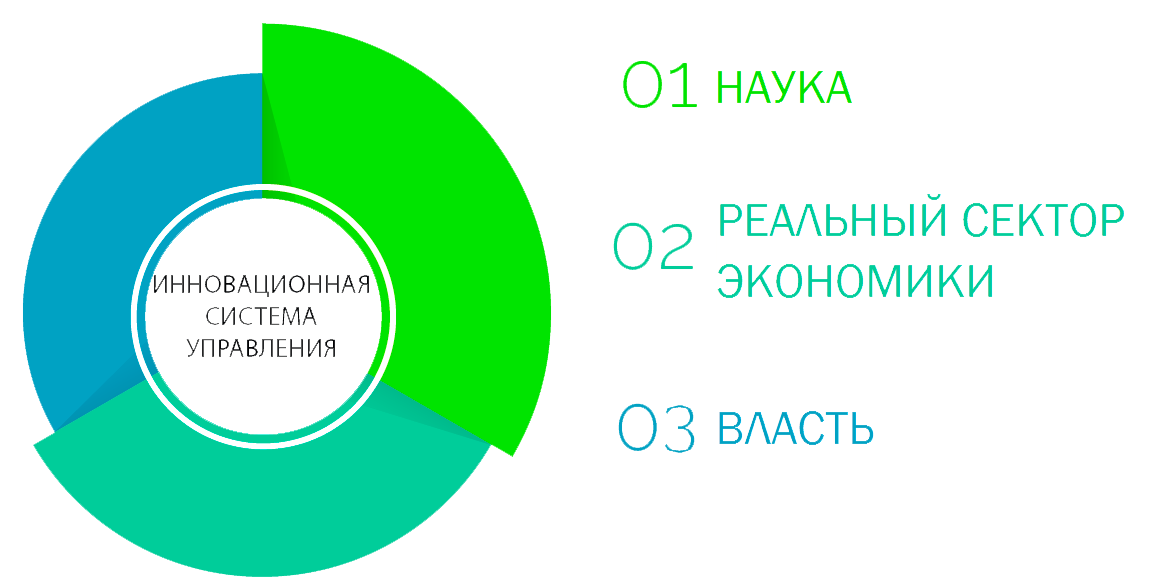 2
ПОЧЕМУ ПРИНЯТО РЕШЕНИЕ О ВНЕДРЕНИИ проектного менеджмента?
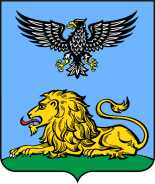 Экономические
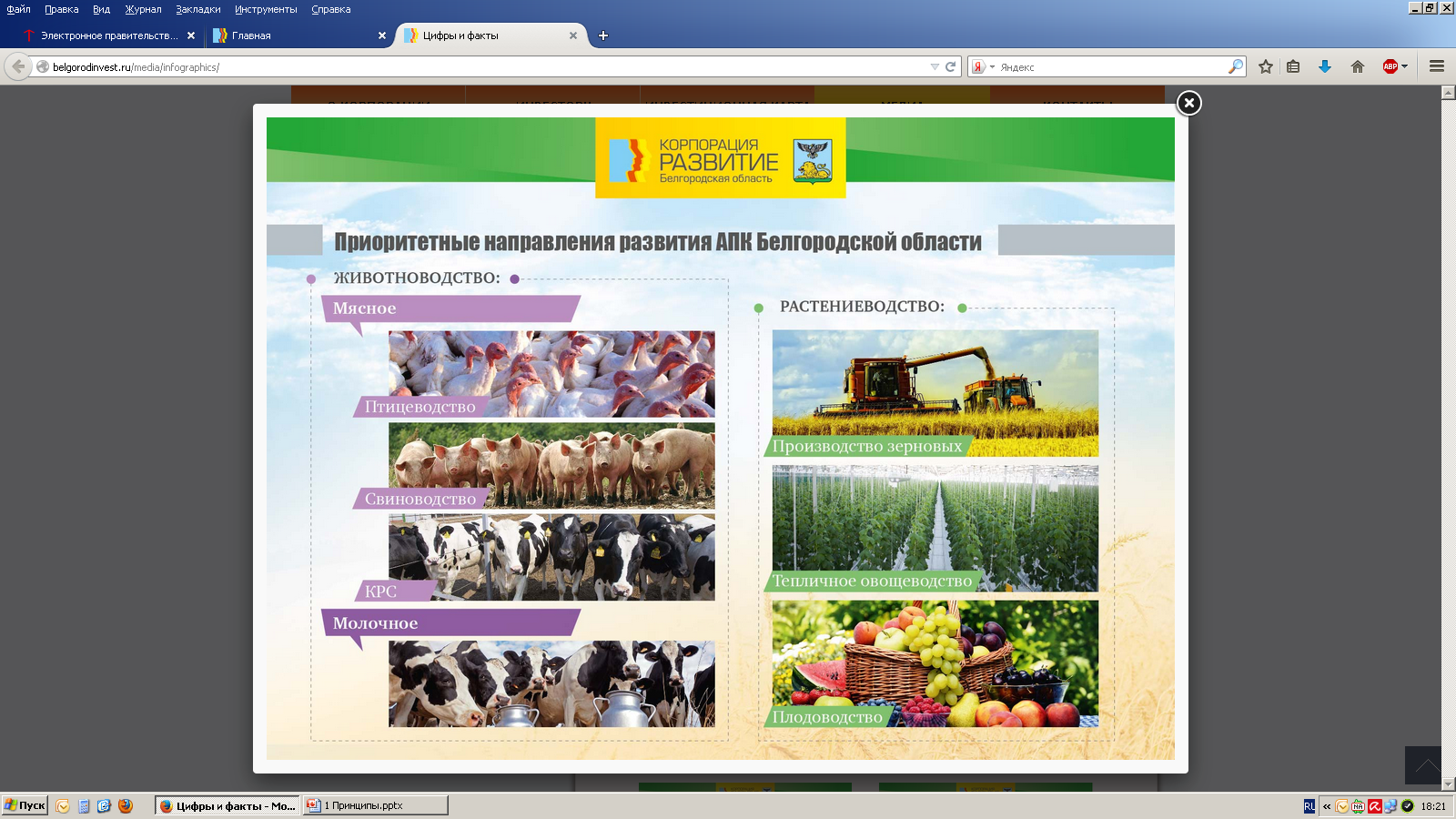 Интенсивное социально-экономическое 
развития области и застройка ИЖСв  2000-е годы
Увеличение в 2008-2009 годах
инвестиционных проектов, в т.ч. 
с участием области (земля, строительство
подъездных путей,
гос. поддержка)
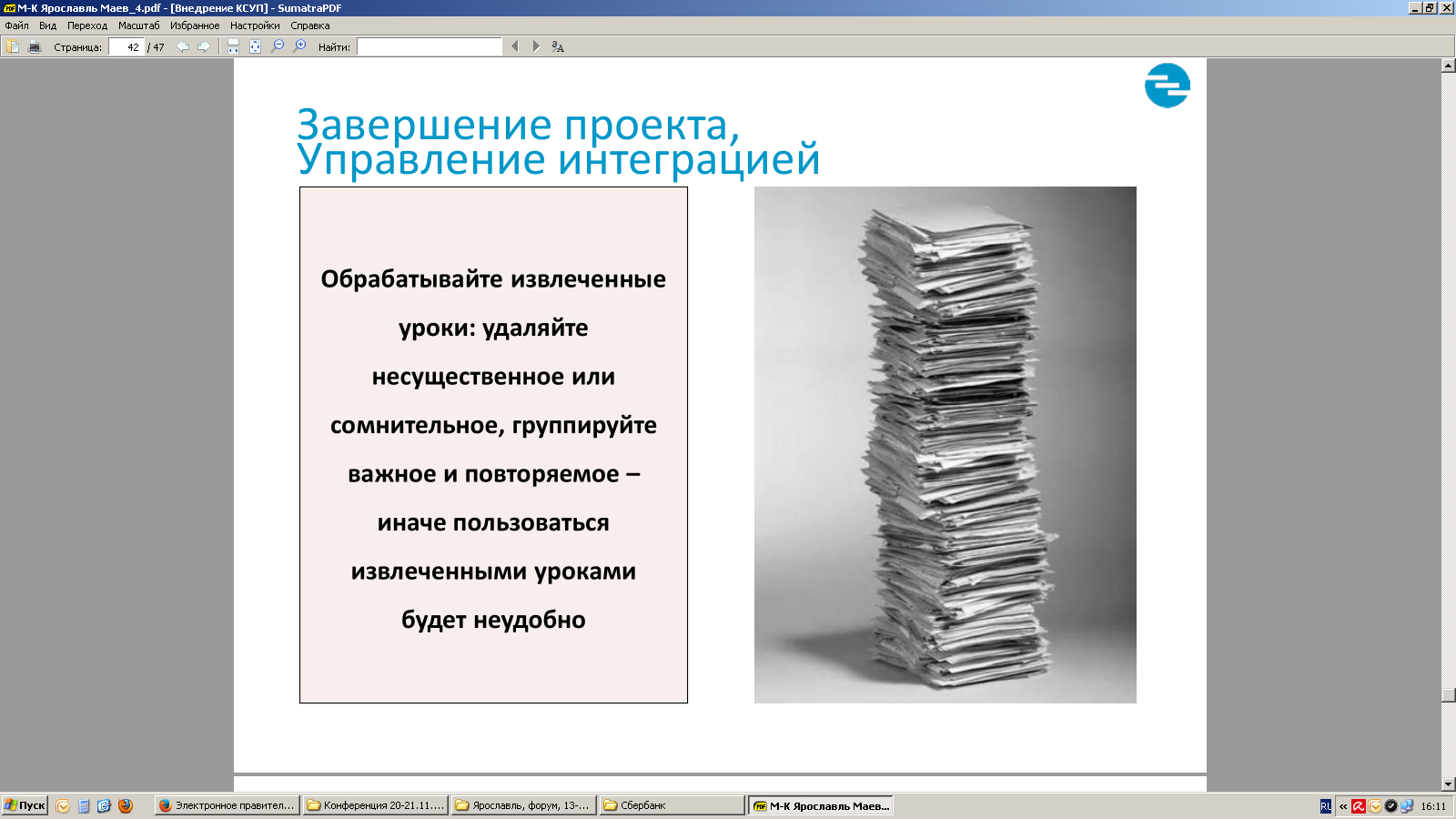 Организационные
Необходимость формализации, мониторинга и
контроля большого количества проектов  
Переосмысление организации труда служащих,
повышение эффективности работы
Начало внедрение проектного менеджмента - 2010 г.
3
ЧТО СДЕЛАНО ДЛЯ ВНЕДРЕНИЯ
ПРОЕКТНОГО УПРАВЛЕНИЯ?
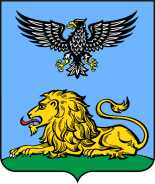 ПРАВИТЕЛЬСТВО БЕЛГОРОДСКОЙ ОБЛАСТИ
Департамент внутренней и кадровой политики области
председательствует
Межведомственная комиссия
Областной проектный офис
входят в состав
Региональные органы власти
Экспертная комиссия
Региональные  проектные офисы
Ответственный за проектное управление
Органы местного самоуправления
Экспертная комиссия
Муниципальные проектные офисы
Ответственный за проектное управление
4
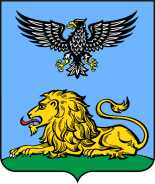 ЧТО ОПРЕДЕЛЯЕТ ЭФФЕКТИВНОСТЬ
СИСТЕМЫ УПРАВЛЕНИЯ?
РАЗВИТИЕ КОМПЕТЕНЦИЙ ПРОЕКТНЫХ СПЕЦИАЛИСТОВ
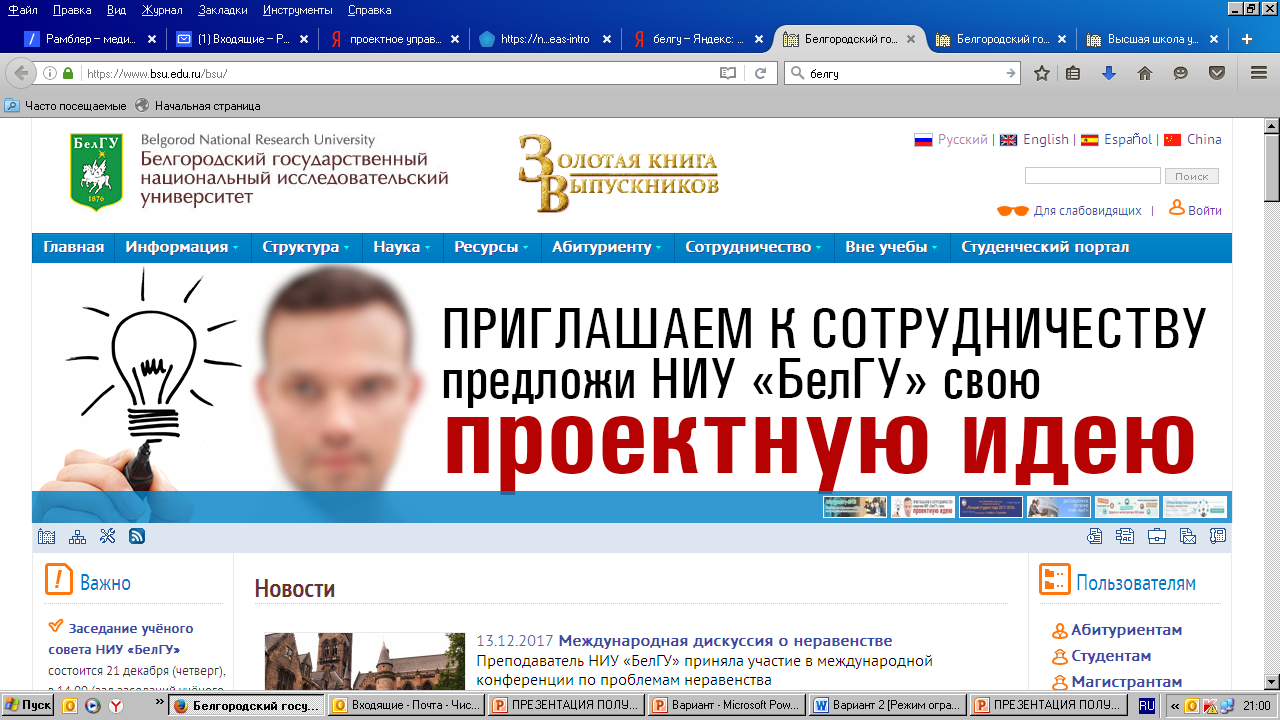 5
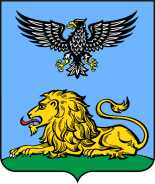 ЧТО ОПРЕДЕЛЯЕТ ЭФФЕКТИВНОСТЬ
СИСТЕМЫ УПРАВЛЕНИЯ?
РАЗВИТИЕ КОМПЕТЕНЦИЙ ПРОЕКТНЫХ СПЕЦИАЛИСТОВ
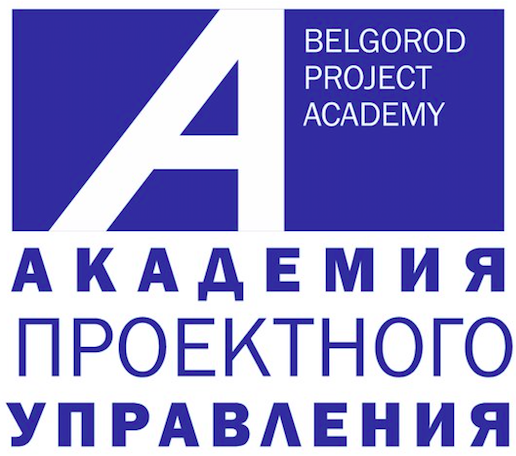 Академия проектного управления -
  образовательный и консалтинговый центр, созданный при поддержке Правительства Белгородской области

Цель - формирование целостной многоуровневой системы подготовки высококвалифицированных управленческих кадров, основанной на развитии профессиональных и личностных компетенций в сфере проектного менеджмента
http://belproject.ru
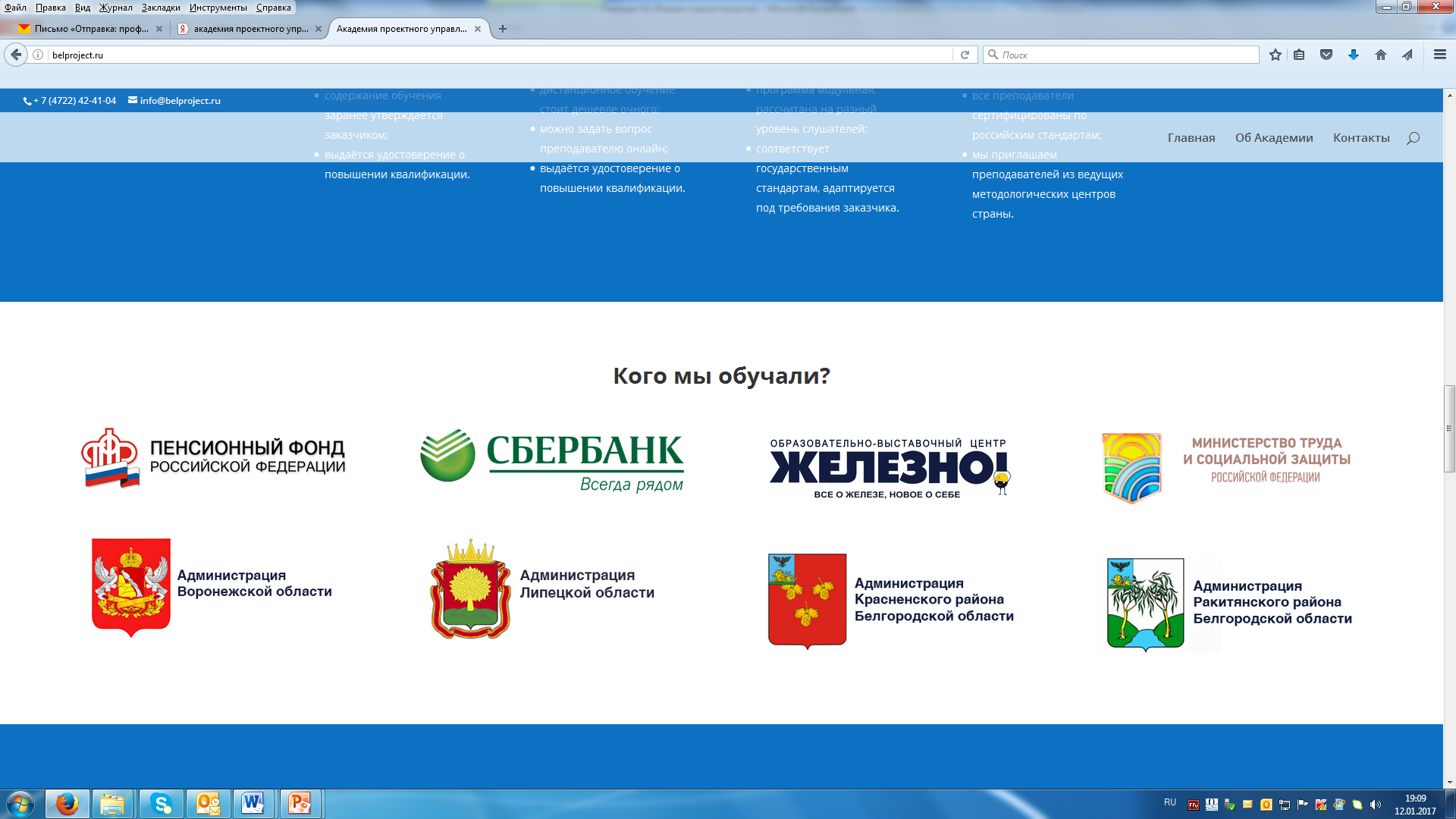 6
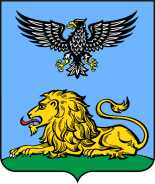 Развитие проектной культуры
РАЗВИТИЕ ПРОЕКТНЫХ КОМПЕТЕНЦИЙ
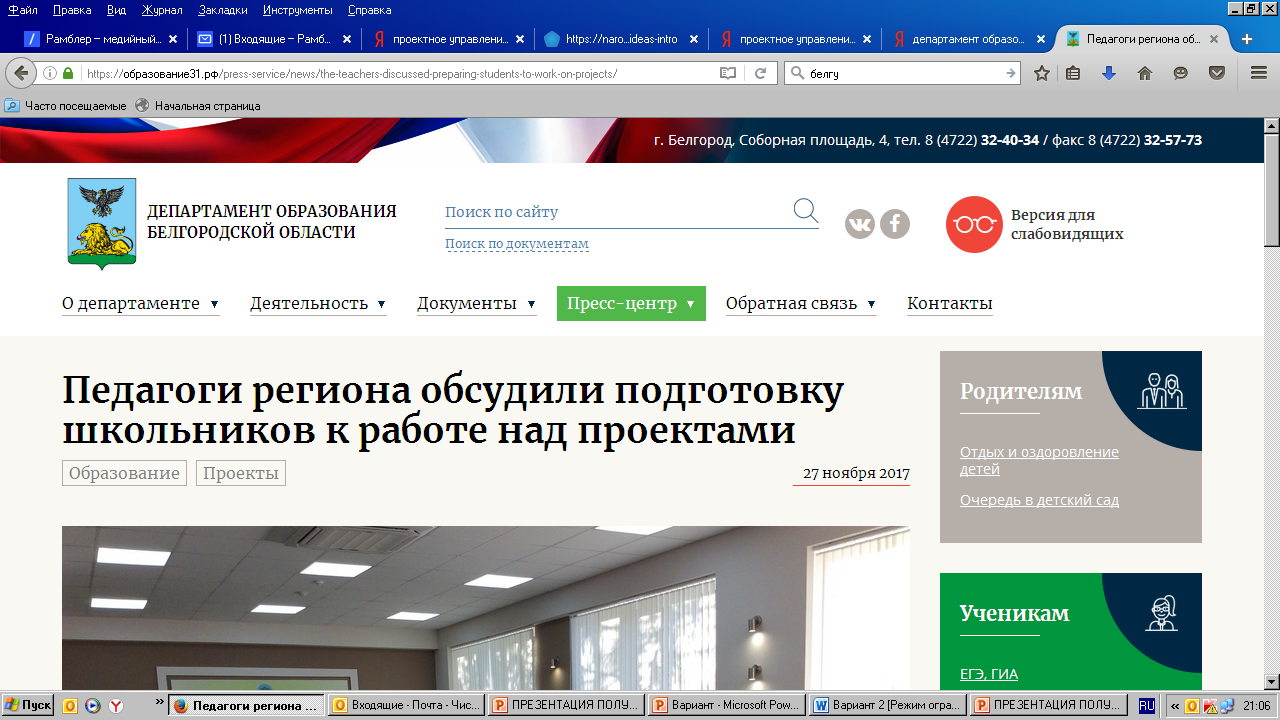 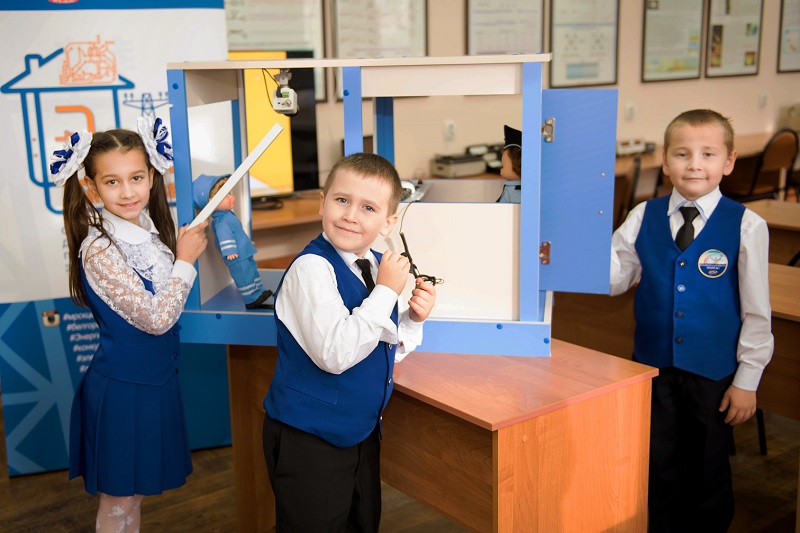 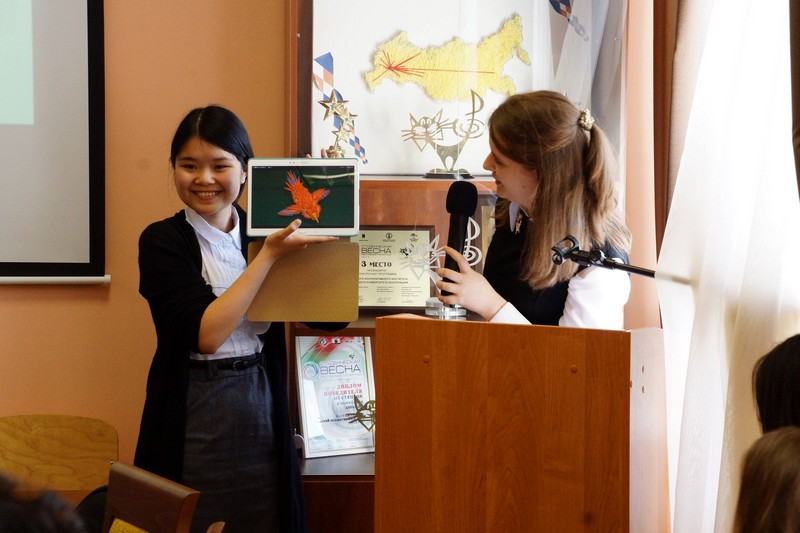 7
Компетенции сотрудников
проектного офиса
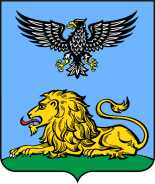 Первая категория сотрудников генерирует, развивает и продвигает проектные идеи, являются драйверами развития системы проектной деятельности
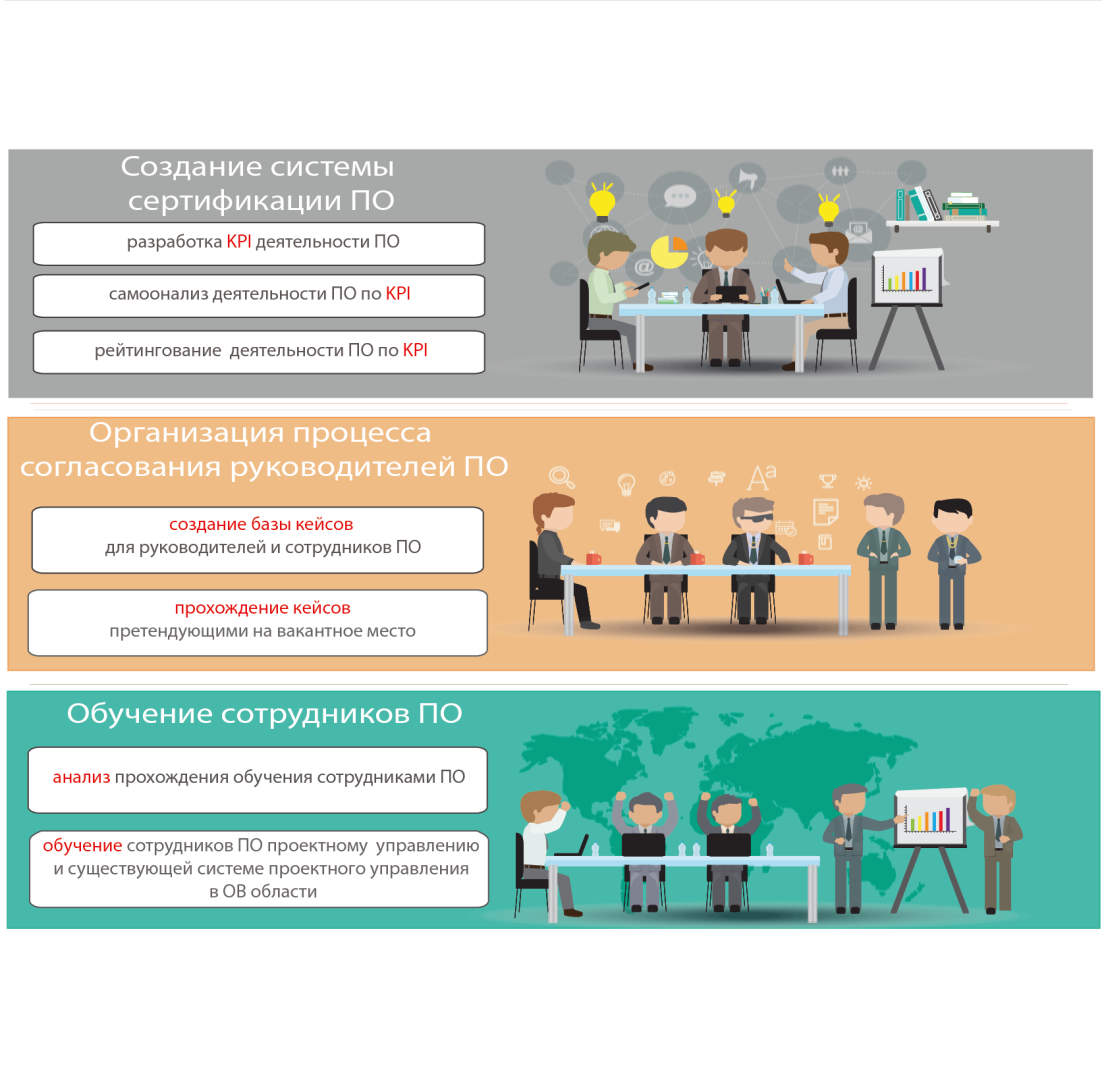 Вторая категория сотрудников выполняет контрольную функцию: осуществляют мониторинг, проверки всех реализующихся проектов
8
Проектные офисы на базе вузов
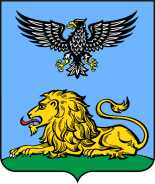 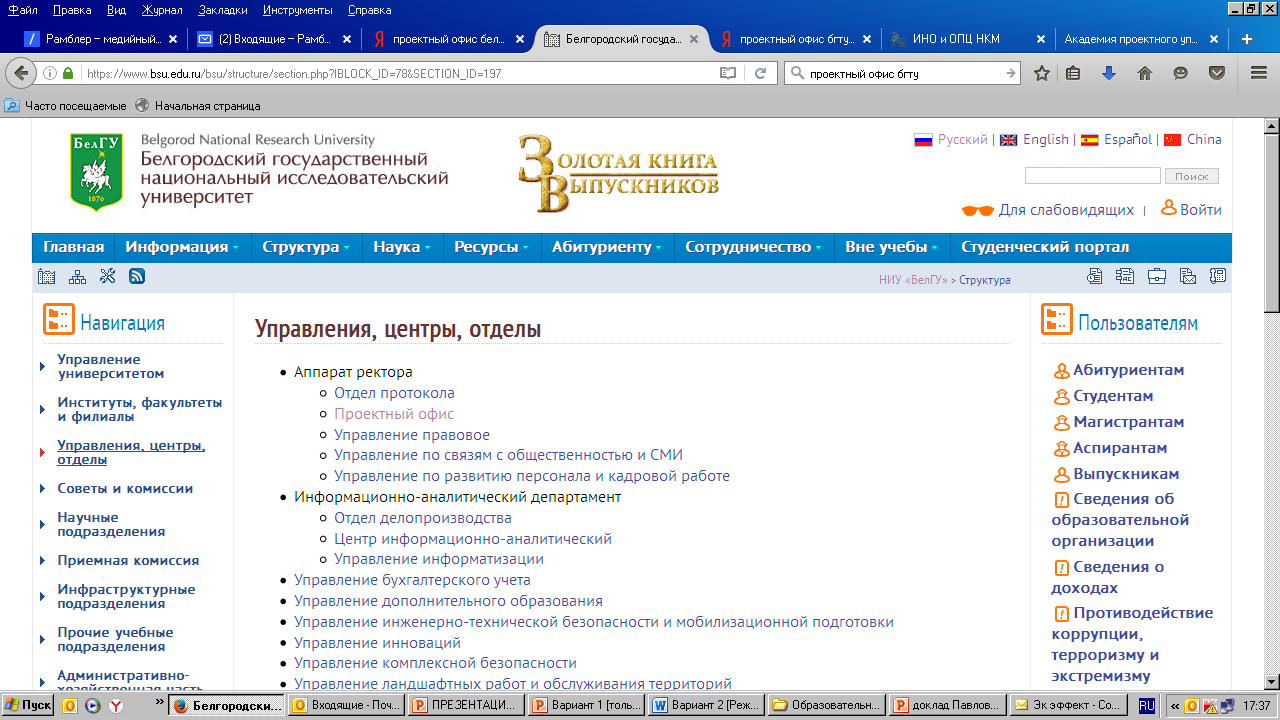 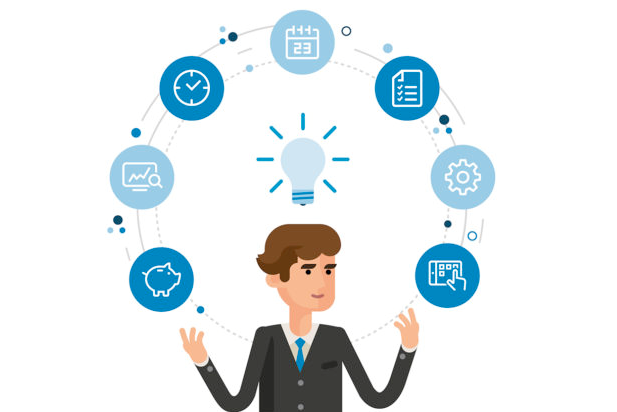 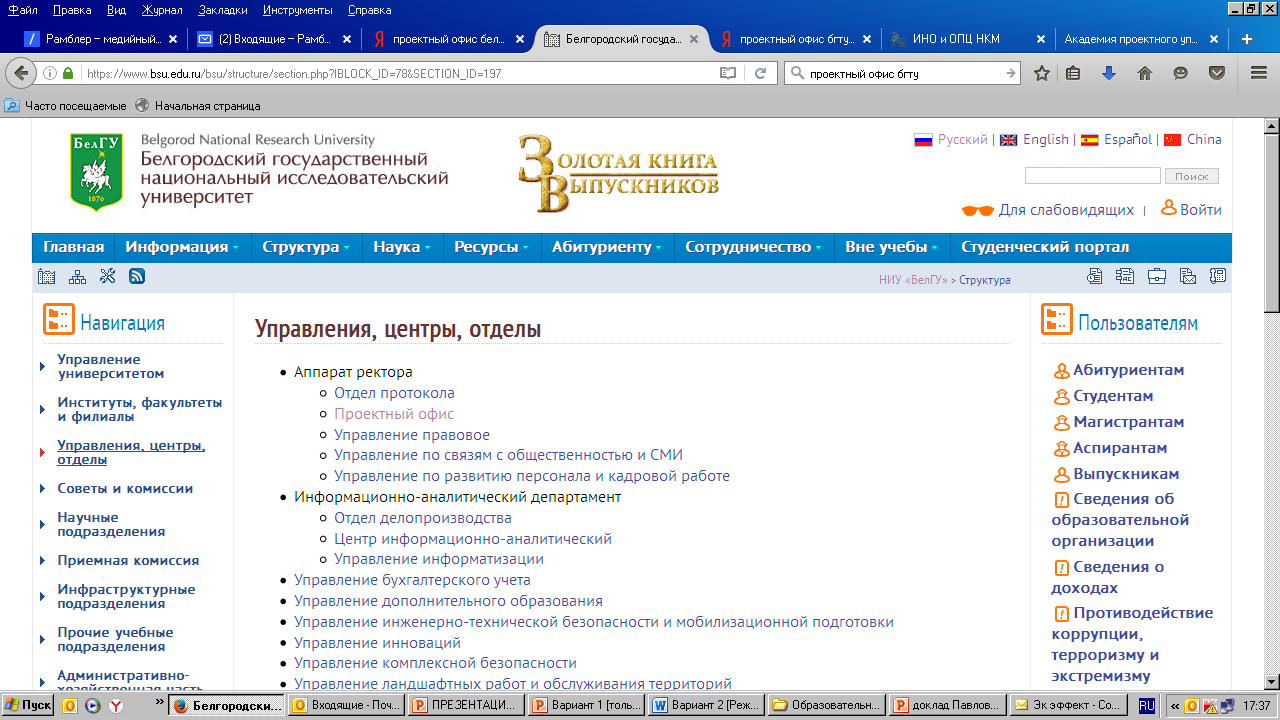 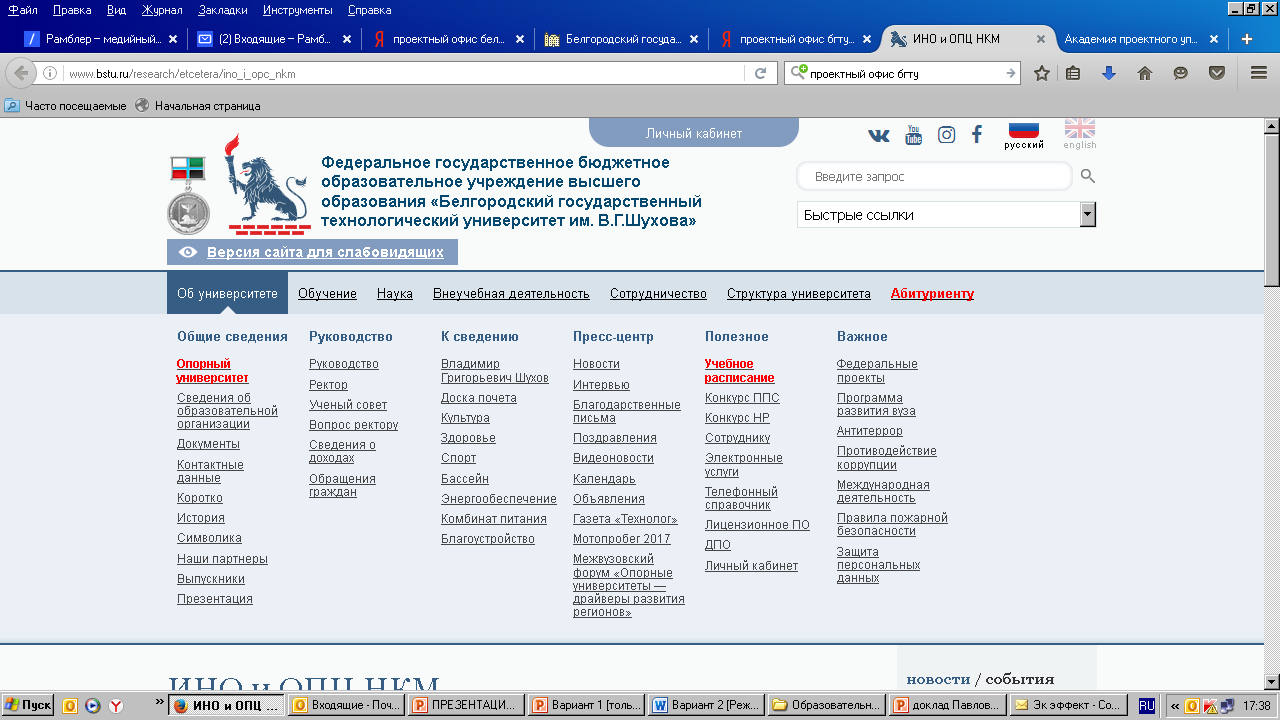 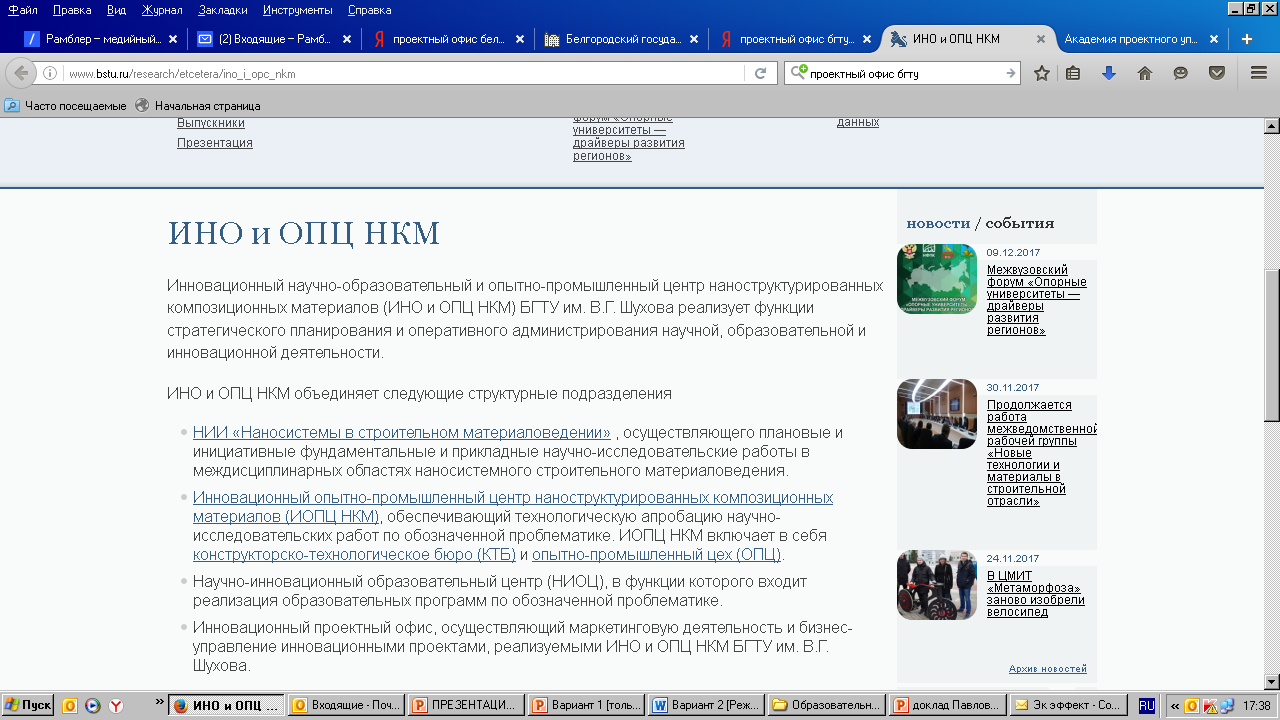 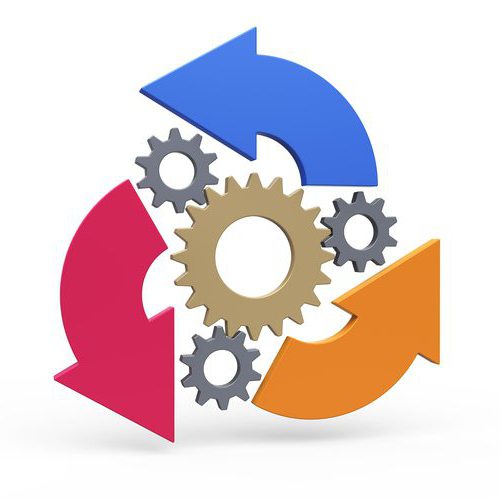 9
Система проектного
управления НИУ «БелГУ»
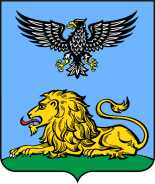 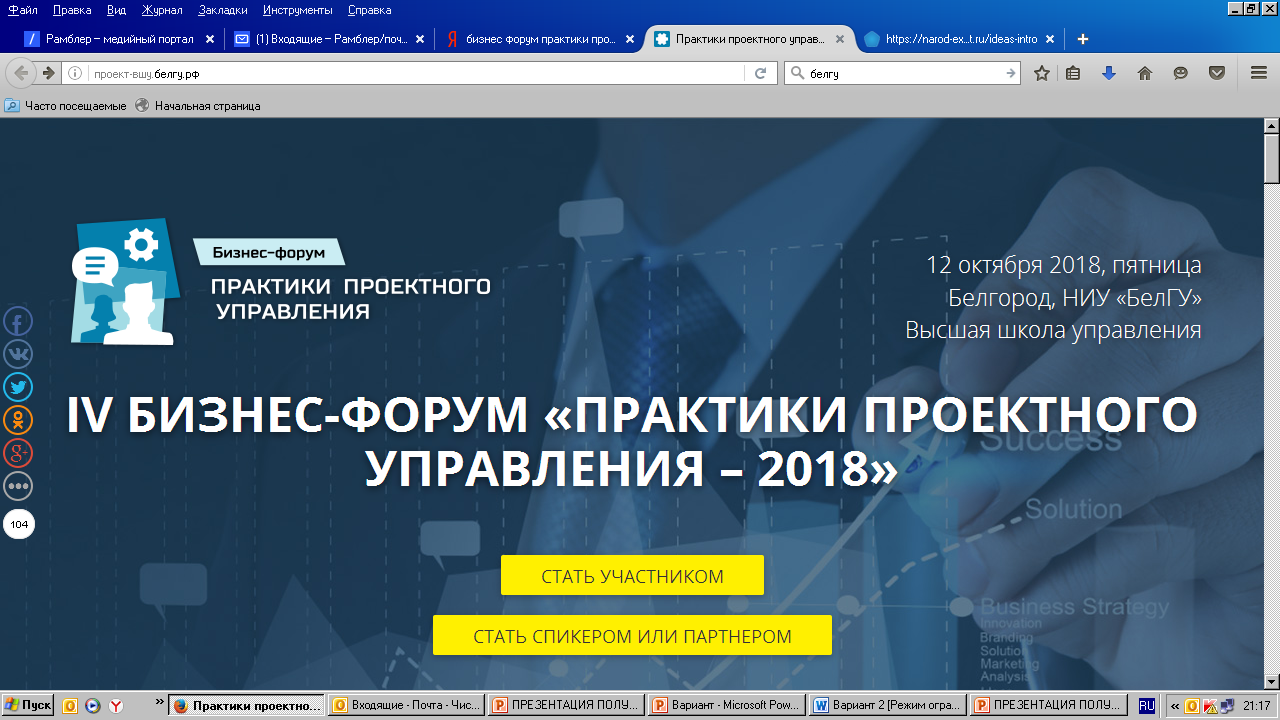 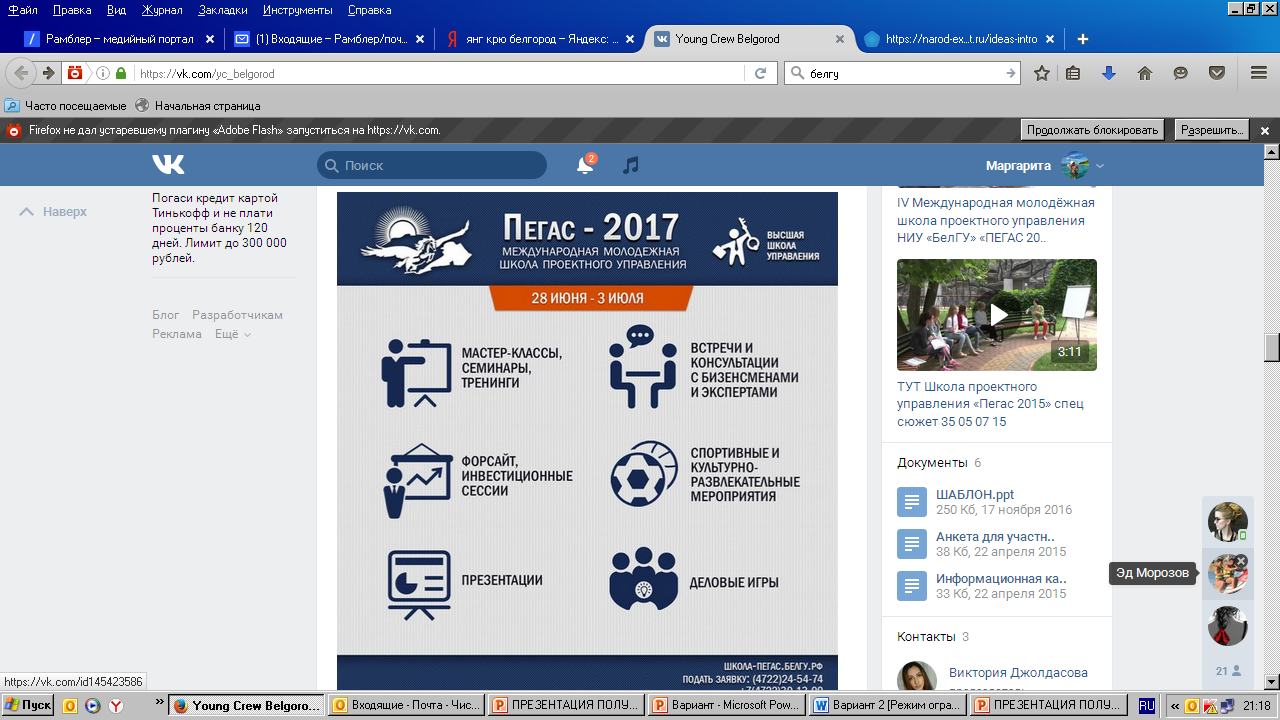 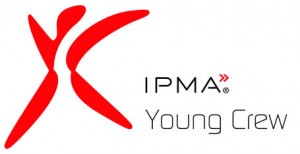 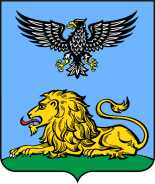 система поддержки инновационных идей
и генерации стартапов посредством
проектного управления
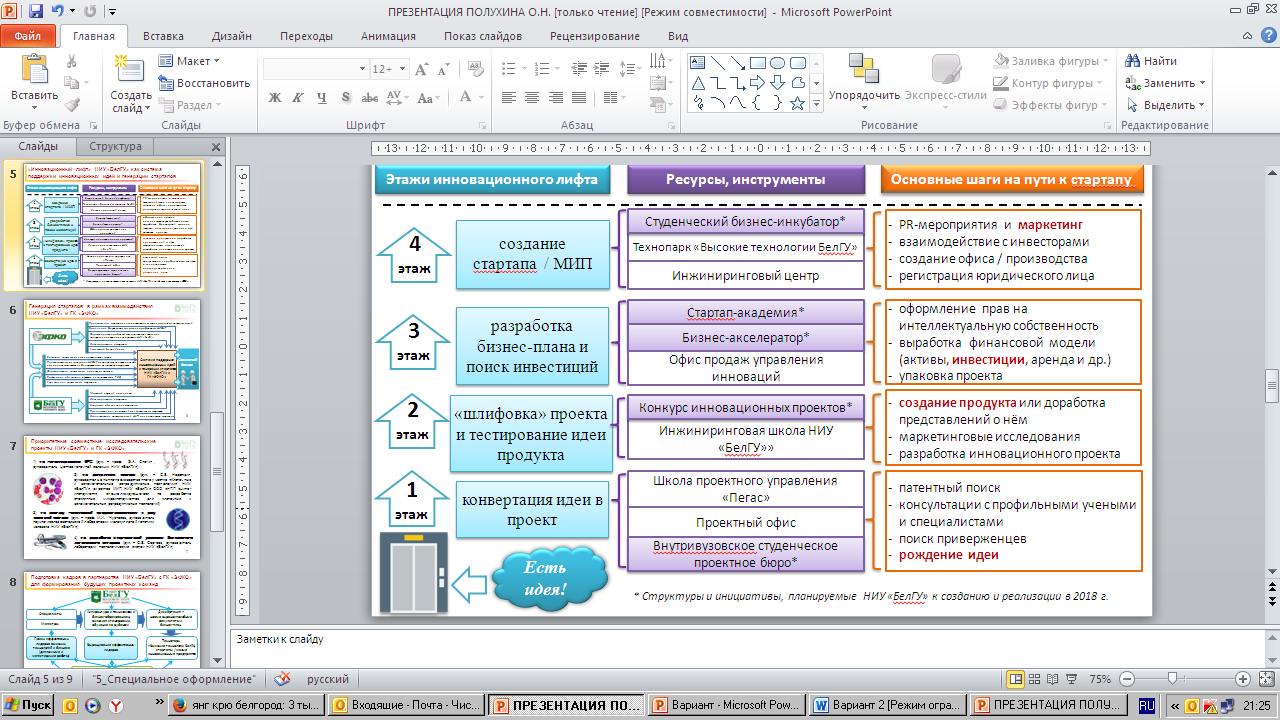 Проектный менеджмент в регионе. итоги
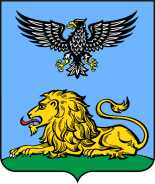 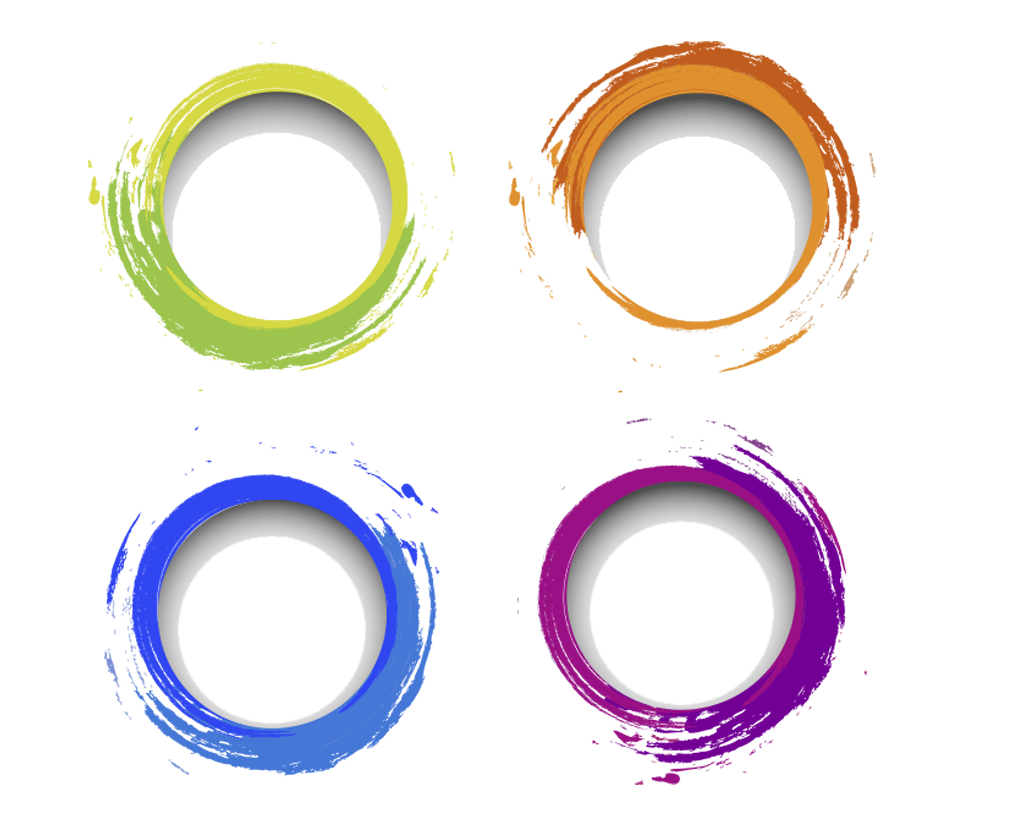 3860
проектов
завершено,
1488
реализуется
Более 45 000
контрольных
точек
50% служащих участвуют в проектной деятельности
Вертикаль проектного управления
22
муниципальных
образования
области
30
региональных
органов власти
эффекты проектного менеджмента
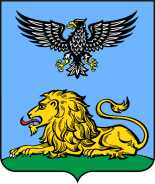 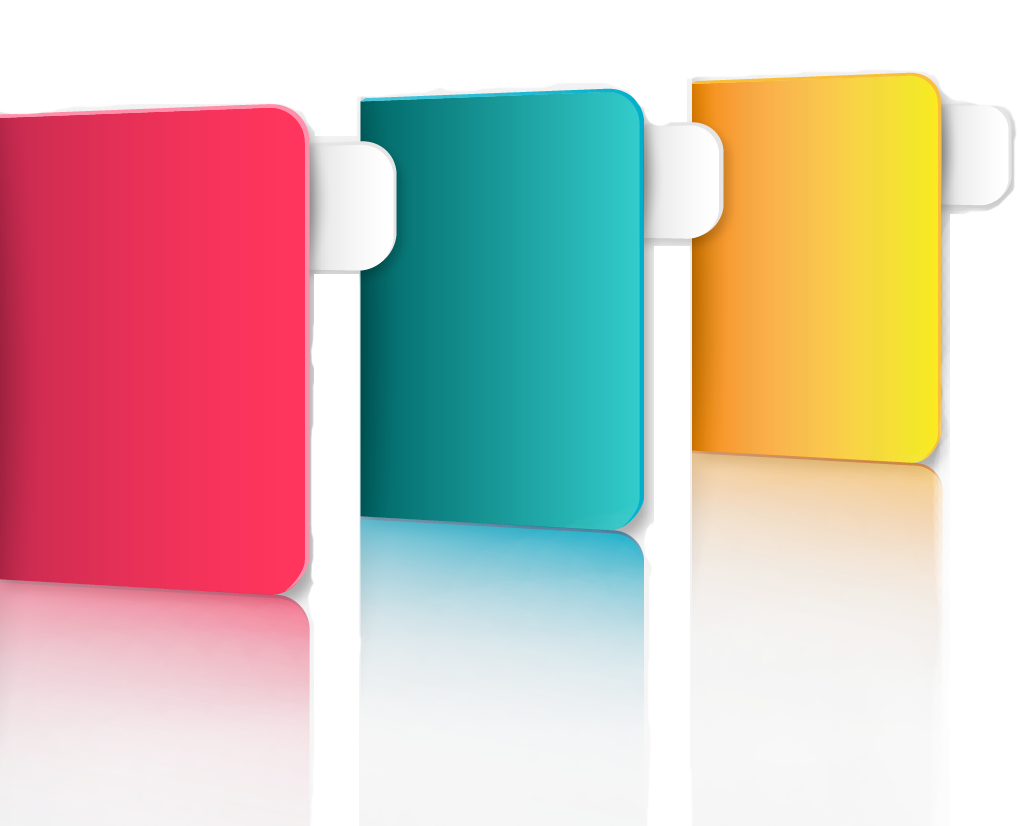 ЭКОНОМИЧЕСКИЙ ЭФФЕКТ
Эффективнее используются ресурсы (сокращены сроки реализации на 10-20%, экономия бюджета 5- 10%)
инвестор форсирует использование инвестиций в среднем на 23%
Для органов
власти
Для бизнеса
Для общества
Повышена вероятность
      получения
      желаемых 
      результатов
Усилена творческая компонента сотрудников
Перестройка мышления
Повышение прозрачности и результативности деятельности органов власти области
Повышение инвестиционной привлекательности
Повышение качества предоставляемых услуг
Учет мнения жителей региона
Участие граждан в реализации проектов 
Открытость
13
ТИПЫ ПРОЕКТОВ
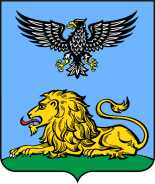 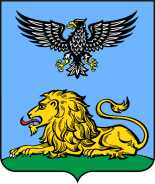 НАРОДНАЯ ЭКСПЕРТИЗА
Цель проекта: Привлечь к формированию и  обсуждению ключевых вопросов социально-экономического развития области не менее 10 тысяч жителей Белгородской области
Результат: собрано более 2400 инициатив (более 100  - проекты)
Он-лайн площадка проекта 
народ-эксперт.рф
Оф-лайн площадка проекта
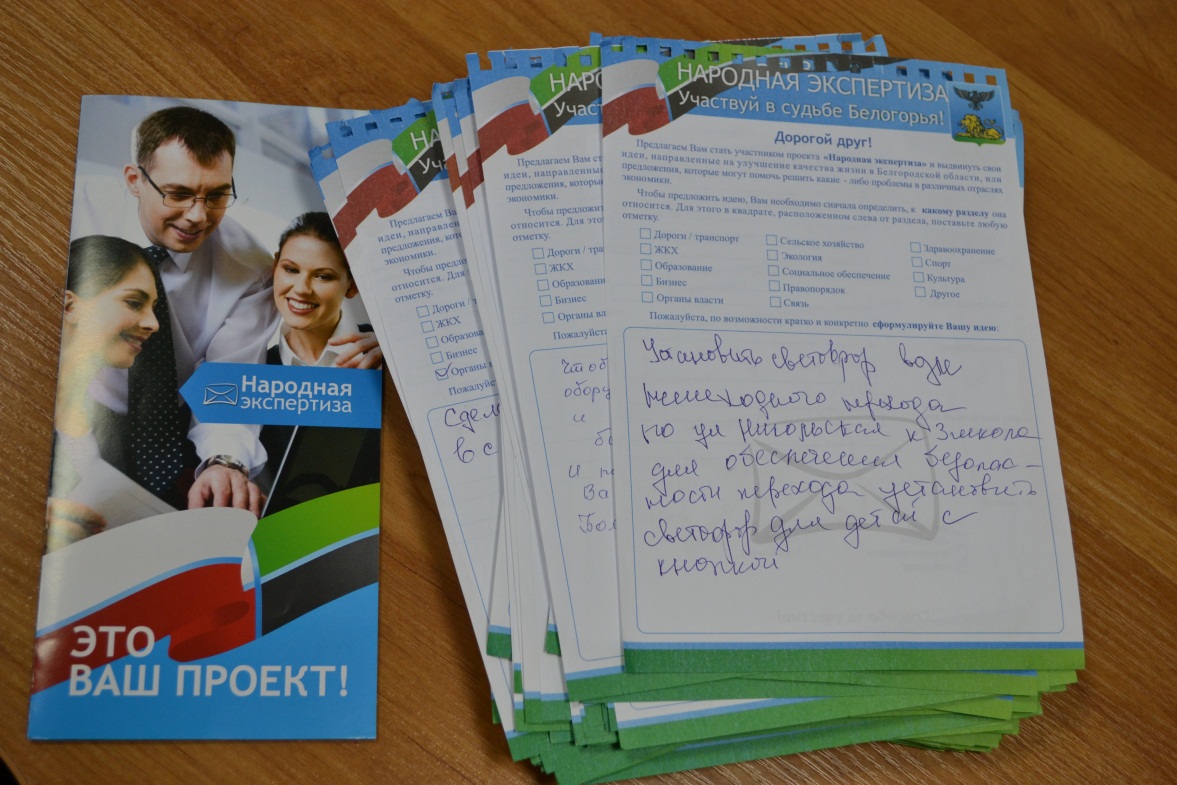 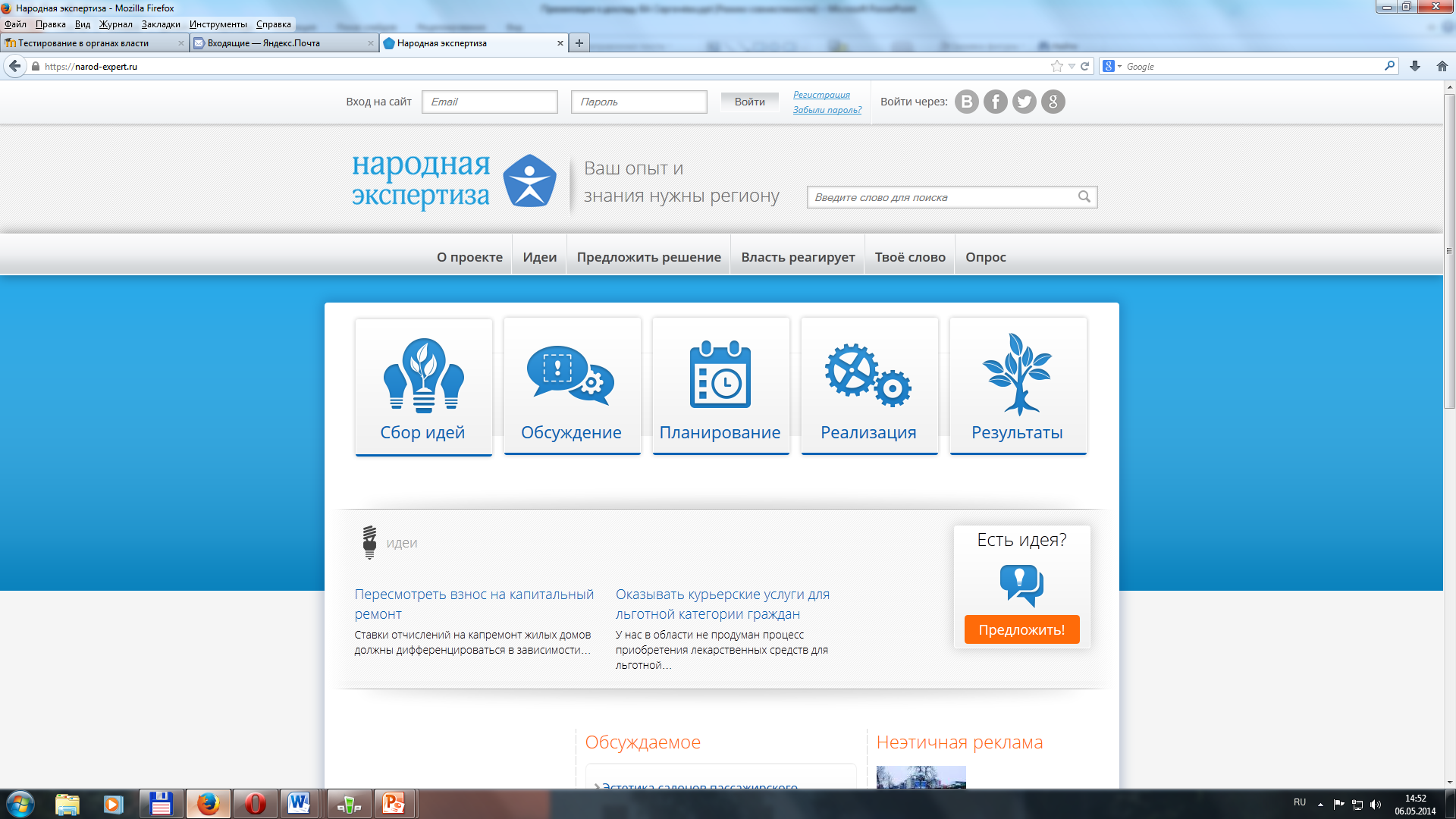 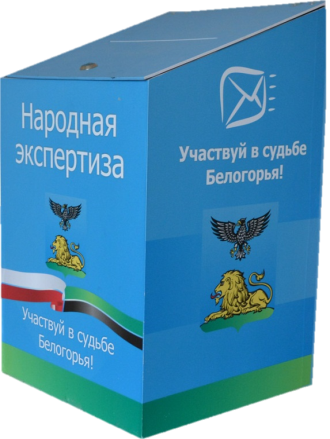 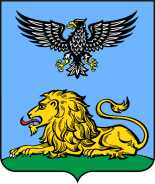 НОВАЯ ЖИЗНЬ
Цель проекта: К июлю 2018 года обеспечить не менее 600 молодых специалистов и их семей квартирами по льготной цене с предоставлением рассрочки платежа по минимальной процентной ставке на срок не более 5 лет с даты передачи квартир под заселение
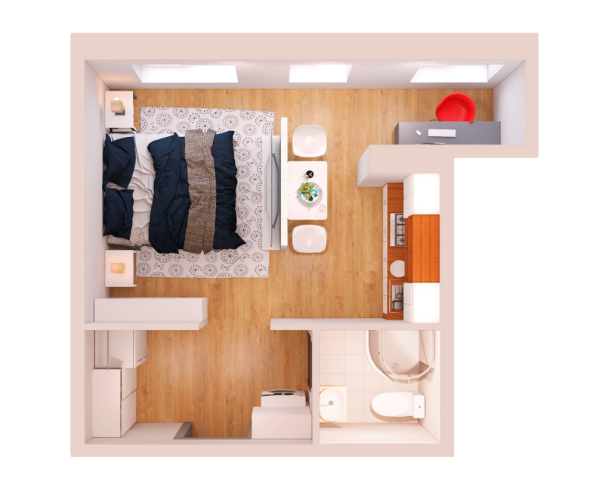 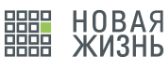 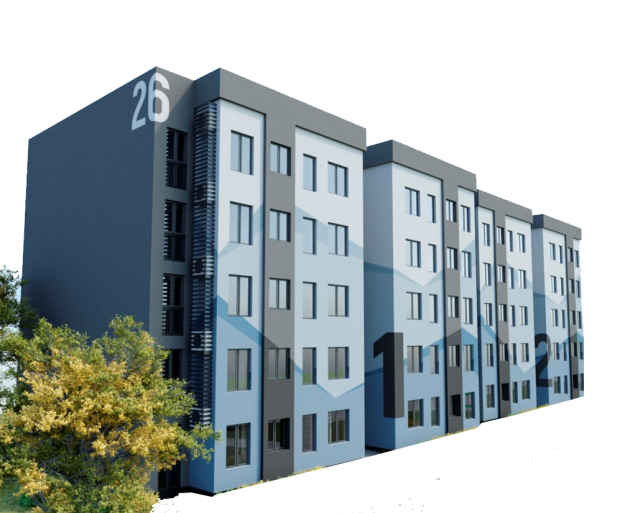 2000 квартир
25 домов
2,2 км до центра
Стоимость от 1,1 млн рублей
РАЗВИТИЕ ДЕТСКОГО ТУРИЗМА
НА ТЕРРИТОРИИ БЕЛГОРОДСКОЙ ОБЛАСТИ
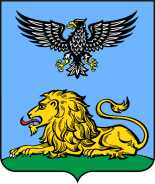 Цель проекта: Охватить не менее 120 тыс. учащихся образовательных учреждений области (90%) туристическими услугами, сформированными с учетом их познавательных потребностей
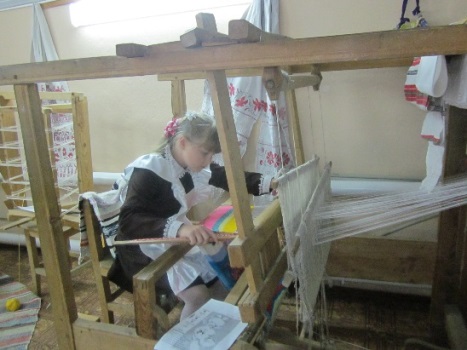 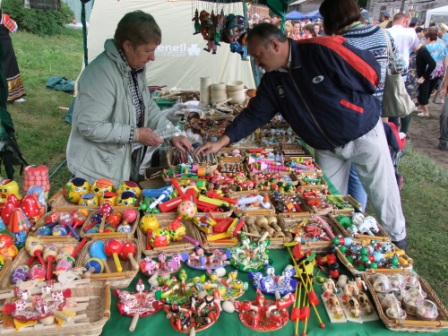 Сформировано 86 комплексных маршрутов
Количество экскурсионных объектов - 77
Проведено 66 событийных мероприятий с участием школьников
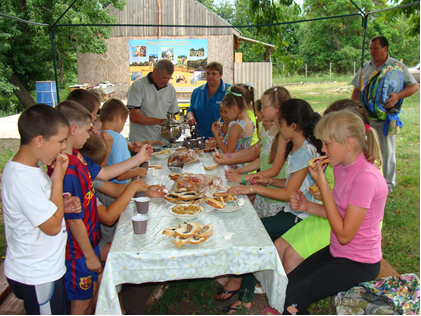 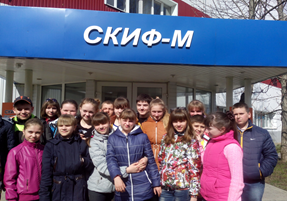 В экскурсионные маршруты включено 66 предприятий
Подобрана сувенирная продукция
Обучено 440 волонтёров
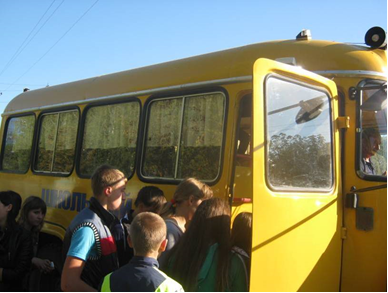 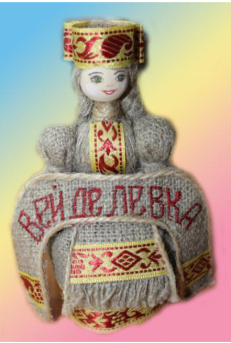 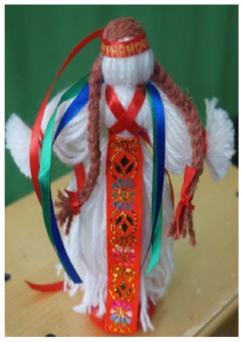 Проведено 9918 экскурсий
Охват 133 958 школьников
СОВМЕСТНАЯ РАБОТА
С ОБРАЗОВАТЕЛЬНИМИ ОРГАНИЗАЦИЯМИ
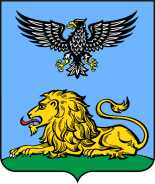 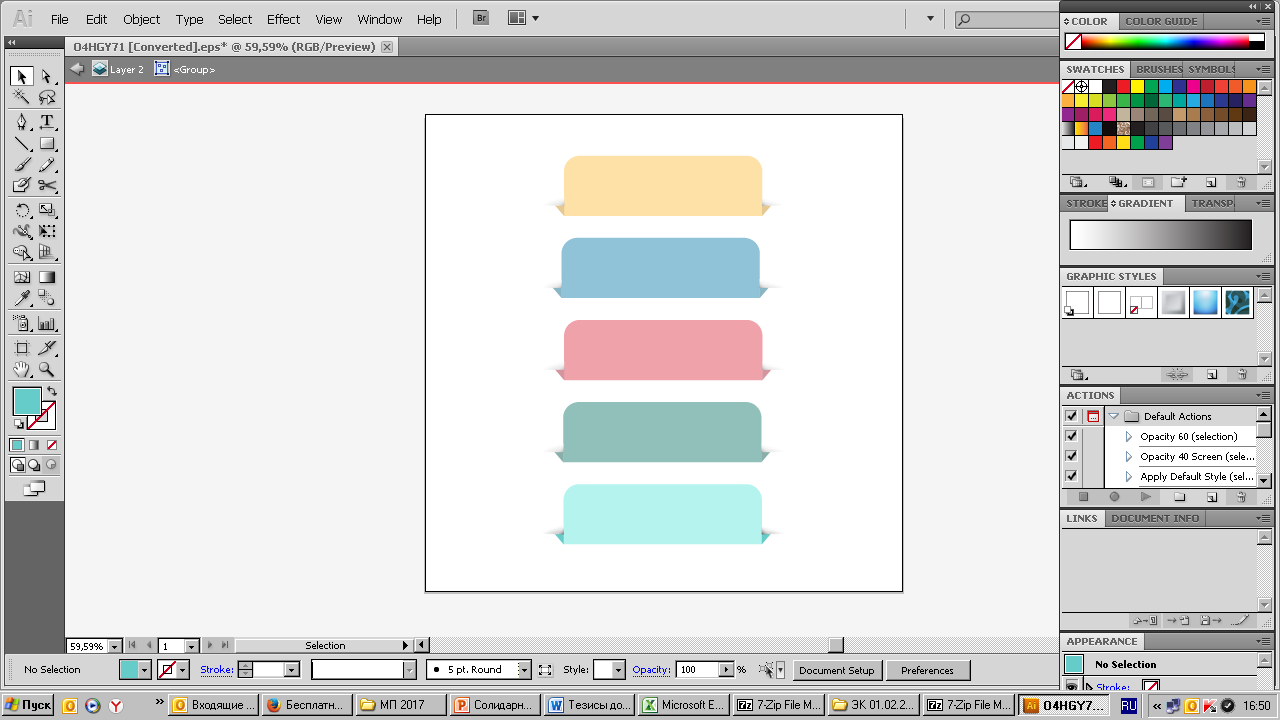 Проект «Создание Университета прикладных наук»
Проект «Модернизация подготовки специалистов для сферы культуры и искусства на основе принципа дуального обучения»
Проект «Сопровождение талантливой молодежи региона: формирование профессиональной элиты»
Проект «Модернизация системы целевого обучения»
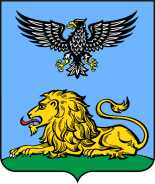 ГЛАВНЫЙ ЭФФЕКТ– ОТ СОЗЕРЦАНИЯ  К СОЗИДАНИЮ
разрыв шаблонов
внедрение нового инструмента
устранение факторов сопротивления
использование новых инструментов
t
НАША ЦЕЛЬ - перестройка
мышления
current 
time
Составляющие 
проектного мышления:

 проблемное мышление;

 нацеленность на результат;

 наличие целеполагания
 (цель, результат);

  творческое, продуктивное мышление;

- «привычка» планирования
(КПГ, ресурсы, риски);

- упорство, настойчивость;

критическое мышление;

 проактивность
проанализировать
 проблему,
вычленить ее суть
оценить результат 
с точки зрения
поставленной цели
переформулировать
проблему в задачу
«Активности»
проектного
мышления
сформулировать
конечную цель и
результат
осуществить
необходимые шаги
спланировать шаги,
ресурсы и риски